MACROECONOMICS I
Class 2. National Accounts (Cont). 
Introduction to Economic Growth
February 28th, 201
Class Outline
Real GDP: Chain-weighted approach
  GDP deflator
  Introduction to economic growth
GDP:  Three Equivalent Approaches
1.  Production approach (value-added)
2.  Income approach
3.  Expenditure approach
Why are they equivalent ?
THE CIRCULAR FLOW MODEL OF MARKET ECONOMY
Expenditure ($)
Bicycles
Firms
Households
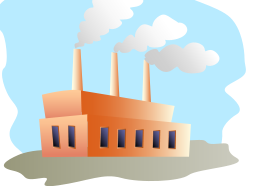 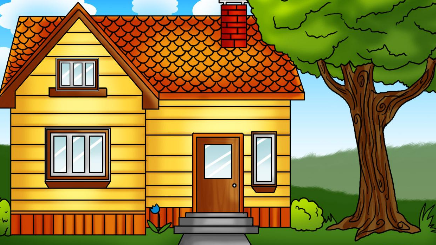 Total production =
 =Total income = 
=Total expenditure
Labor
Income ($)
The rule of accounting: Expenditure of buyers = Income of sellers
GDP  by the Expenditure Approach
Source: Czech Statistical Office. Qatar Ministry of development planning and statistics.
GDP  by the Expenditure Approach
Source: Czech Statistical Office. Qatar Ministry of development planning and statistics.
GDP Variations
Expressed in current prices
Expressed in constant prices
GDP
Removing seasonal pattern
Adjustment for differences in standards of living
Seasonally Adjusted GDP
Quarter-to-quarter fluctuations
 A pronounced seasonal pattern: 
Steady growth over the year -  peaking in Q4  - sharp drop in Q1
Source: IMF Financial Statistics Database
PPP Adjusted GDP
Comparing the standards of living (GDP per capita) across countries
 Converting GDP into common currency using  currency exchange rates
Issues: 
 1. Variation of exchange rates
 2. Difference in prices of basic goods 
Solution: using a common set of prices which reflects the purchasing power 
Purchasing power parity: The price of a typical basket of goods is equal across countries being converted into the common currency
Real GDP: The Chain-Weighted Approach
GDP growth rate:
The growth rate is affected by the choice of the base year

What year to choose?
Real GDP: The Chain-Weighted Approach
TE
Real GDP (100=2010)?
Real GDP growth rate?
Real GDP: Example (Cont.)
Real GDP (100=2011)
Real GDP: Example (Cont.)
Real GDP (100=2012)
Real GDP: The Chain-Weighted Approach
Three step procedure: Step 1
Real GDP: The Chain-Weighted Approach
Three step procedure: Step 2
Real GDP: The Chain-Weighted Approach (Cont.)
Three step procedure: Step 3
GDPCW2011= GDP2010 (1+gR2011)
GDPCW2012= GDPCW2011 (1+gR2012)
In order to calculate next year real GDP, we need to know the previous year figure
If we start from year 2011, real GDP for 2010 is
GDPCW2010= GDP2011 /(1+gR2011)
The GDP Deflator
Changes in the overall  price level between the base year and the current year
 The price of output relative to ithe price in a base year
GDP Deflator(t) = Nominal GDP (t)/Real GDP(t)

 It is an index
 Equals to 1 or 100 in the base year
 Its  level has no economic interpretation
 Removes the inflation out of nominal GDP
The GDP Deflator (Cont.)
US GDP deflator (100=2005)
GDP Deflator (2006) = 103 
 Increase in overall prices by 3 % relative
to the base year
 GDP Deflator (2000) = 88.7
Increase in overall prices between 2000 and 2005 by 11.3 % compared
N!B! Deflator shows the change in prices relative to the base year
The GDP Deflator (Cont.)
Inflation – a change in aggregate price level from one year to another
GDP as a Measure of  Well-Being
GDP does not account for:
 Non-marker transactions
 Leisure
 Improved product quality
 Distribution of income
 Quality of environment
 Depletion of resources
 Developed by Simon Kuznets in 1930 for BEA as a tool which allows to monitor the effect of government policy
Data Sources
Czech Republic: Czech statistical office
Český statistický úřad (CSU)
www.czso.cz

Czech National Bank: Global Economics Outlook

USA
U.S. Bureau of Economic Analysis (BEA) 
www.bea.gov

European Union 
Directorate General on Economic and Financial Affairs of the European Commission 
http://ec.europa.eu/economy_finance/eu/index_en.htm

OECD
www.oecd.org
Long Run: Economic Growth
Definition: Increase in real GDP per capita

Two aspects
  Changes in GDP per capita within one country over time
  Tremendous differences in GDP per capital across countries

The World Bank Classification based on GNP per capita 
 Low income: < $1,005 
 Middle income: $1,006 –$12,000
 High income: >$12,000
Cross-Country Income Differences
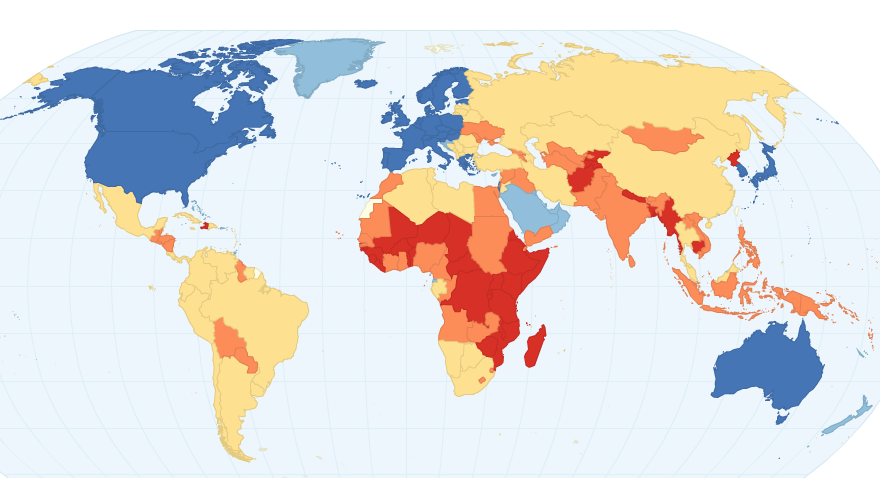 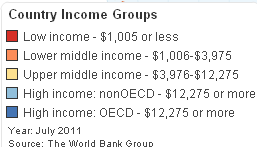 Economic Growth
Changes over time
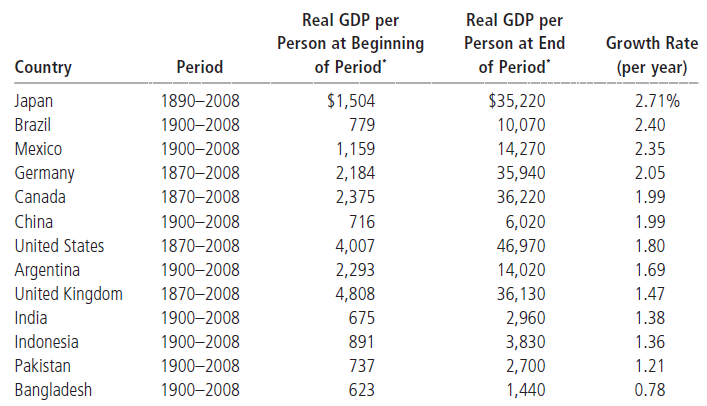 Source: Mankiw (2011)
Economic Growth (Cont.)
Distribution of countries according to PPP-adjusted real GDP per capita
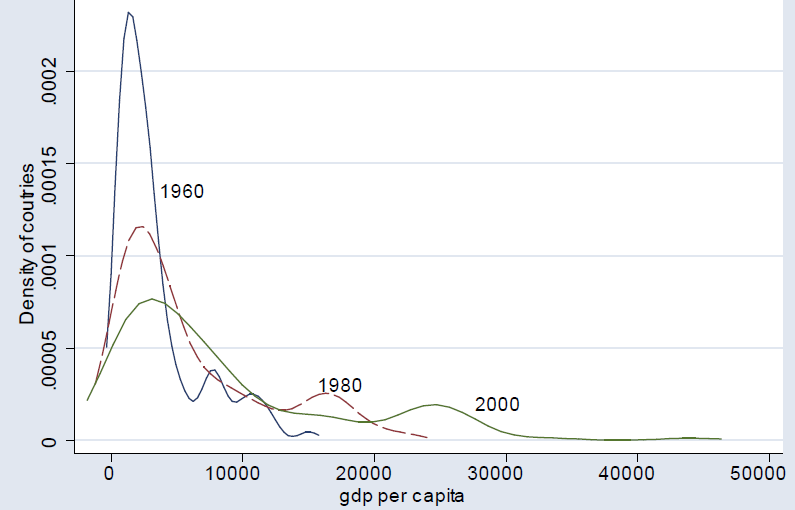 Distribution shift to the right => Increasing inequality across countries
Source: Acemoglu, D.  (2009)
Economic Growth (Cont.)
How can the US be 32 times richer than Bangladesh?
 Different growth rate
TE If we take two countries with the same GDP per capita
One country is growing at 2 % per year
Another country is not growing (0% per year)
 In 200 years
The evolution of GDP per capita, 1960-2010
Log GDP
USA
UK
S. Korea
Botswana
Singapore
Guatemala
India
Nigeria
Logarithmic Scale
If GPD per capita grows at a constant rate of 2 % per year, the value of GDP per capita increases by larger and larger increments over time
TE
Exponential growth
X
Time
Logarithmic Scale (Cont.)
The same proportional increase in GDP per capita is represented by the same vertical distance on the scale (constant growth rate)
Linear
growth
LogX
Time
Fundamental Causes
The factors potentially affecting why societies make different technology and capital accumulation choices
 Geographical differences 
   	Nature, physical, ecological, and geographical environment 
 Institution 
	Laws, regulations, enforcement of  property rights
 Culture
	Values, preferences, and believes 
 Luck (multiple equilibrium): divergent passes of the economies which are otherwise identical
The Vicious Circle of Poverty
Low output and income
GDP
Low savings
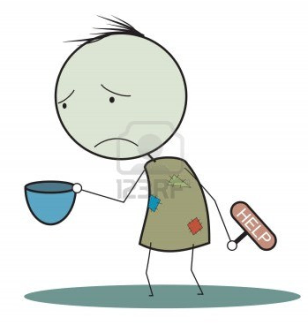 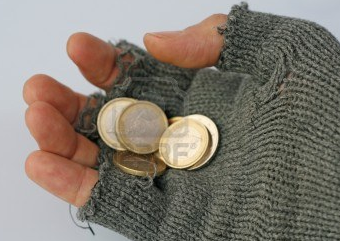 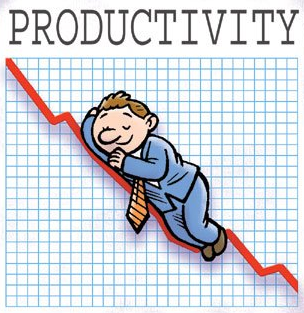 POVERTY
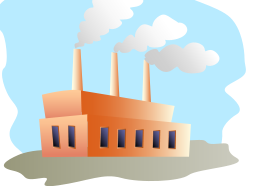 Scarce investment capital
Scarce jobs,
Poor capital
Breaking the Cycle
Better institutions
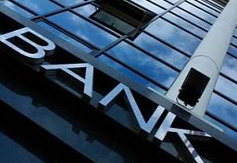 Higher output
GDP
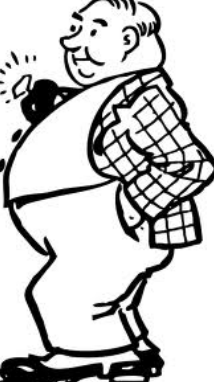 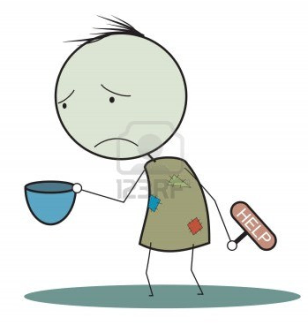 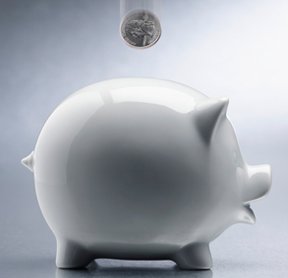 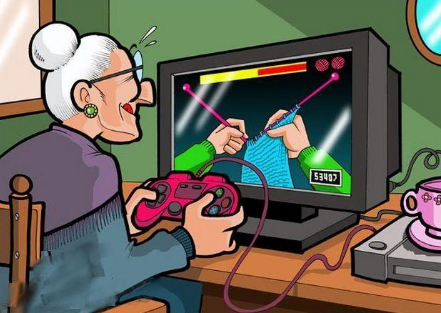 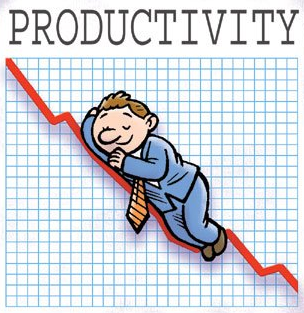 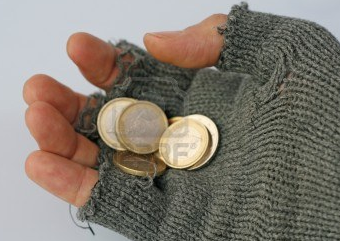 ECONOMIC GROWTH
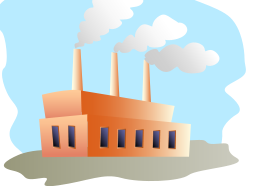 Investment 
capital
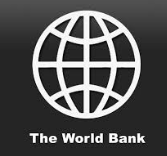 Better jobs, 
Technology
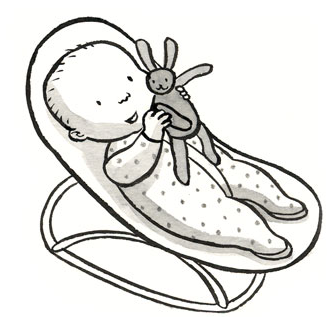 Correlates of Economic Growth
Investment in physical capital
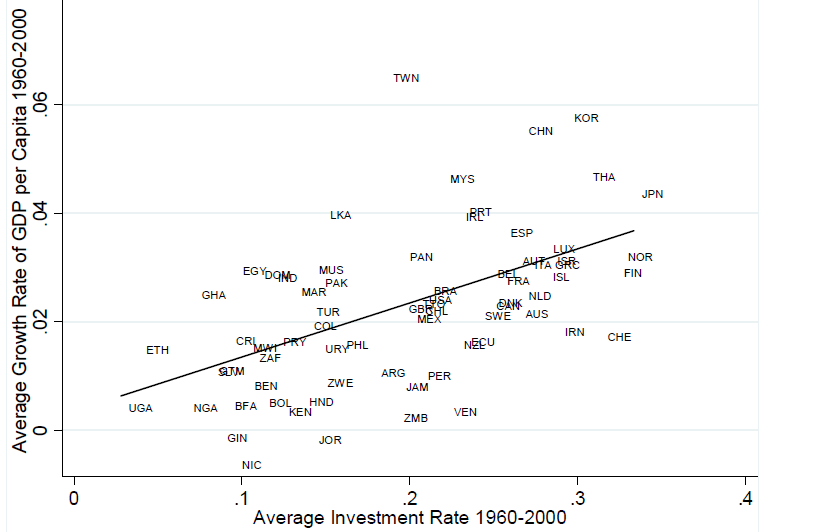 Source: Acemoglu, D.  (2009)
Correlates of Economic Growth (Cont.)
Investment in human capital
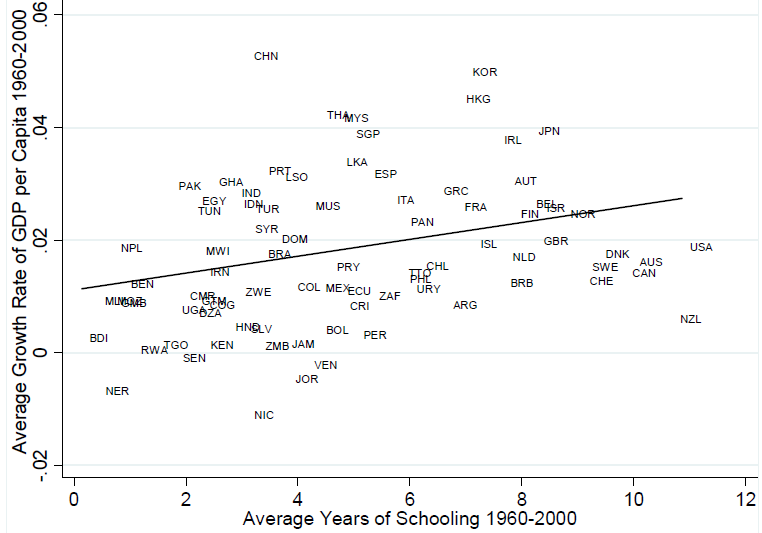 Source: Acemoglu, D.  (2009)
Economic and Population Growth
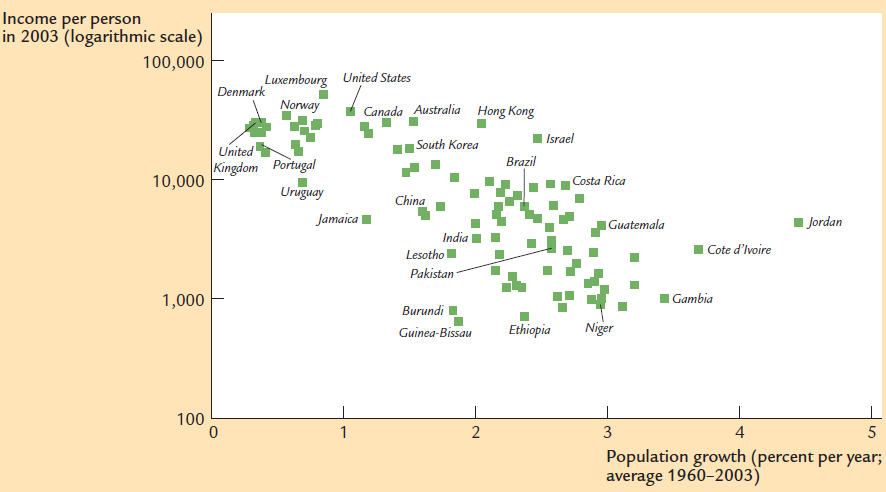 Savings and Economic Growth
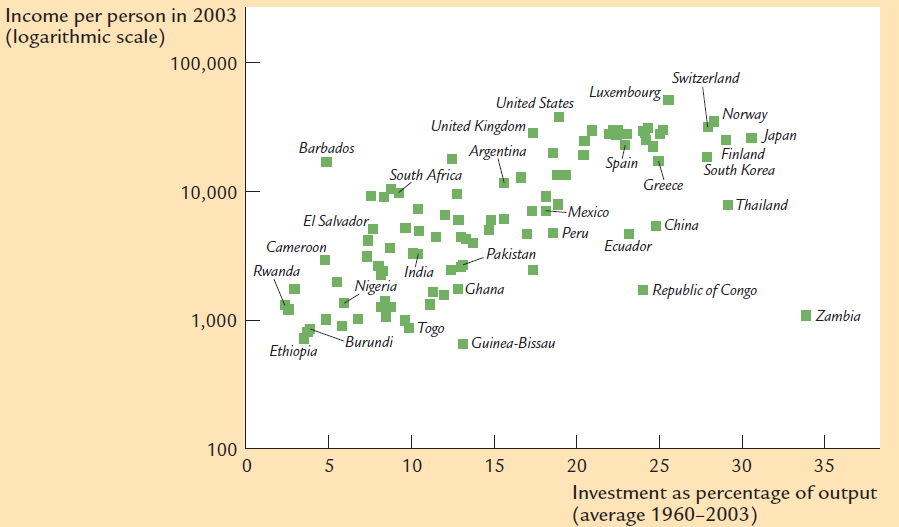 Next class: Solow-Swan Growth Model







	
N!B! Reading Assignment: Handout “Theories that don’t work”
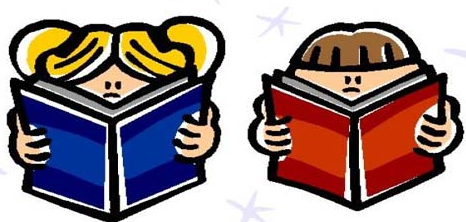